Херсонський державний університетФакультет  біології, географії та екологіїКафедра географії та екології
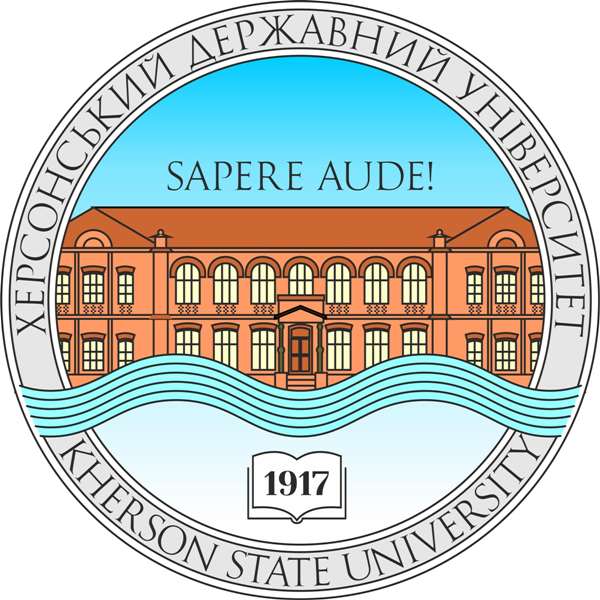 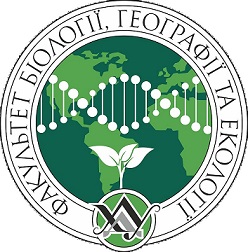 «Географія інфраструктури»
Вибіркова навчальна дисципліна
Перший (бакалаврський) рівень вищої освіти




2020-2021 навчальний рік
Інфраструктура (від латинського infra нижче, під і structura будова, розташування) - це:
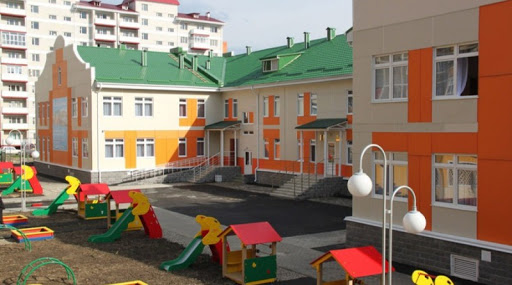 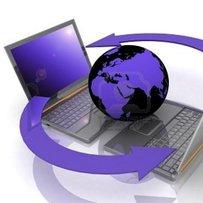 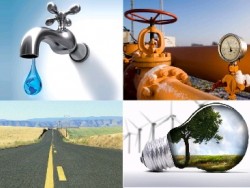 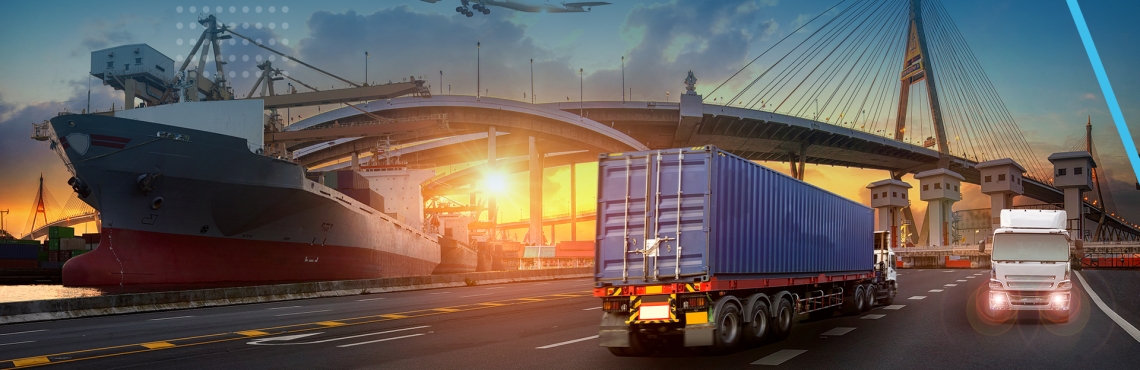 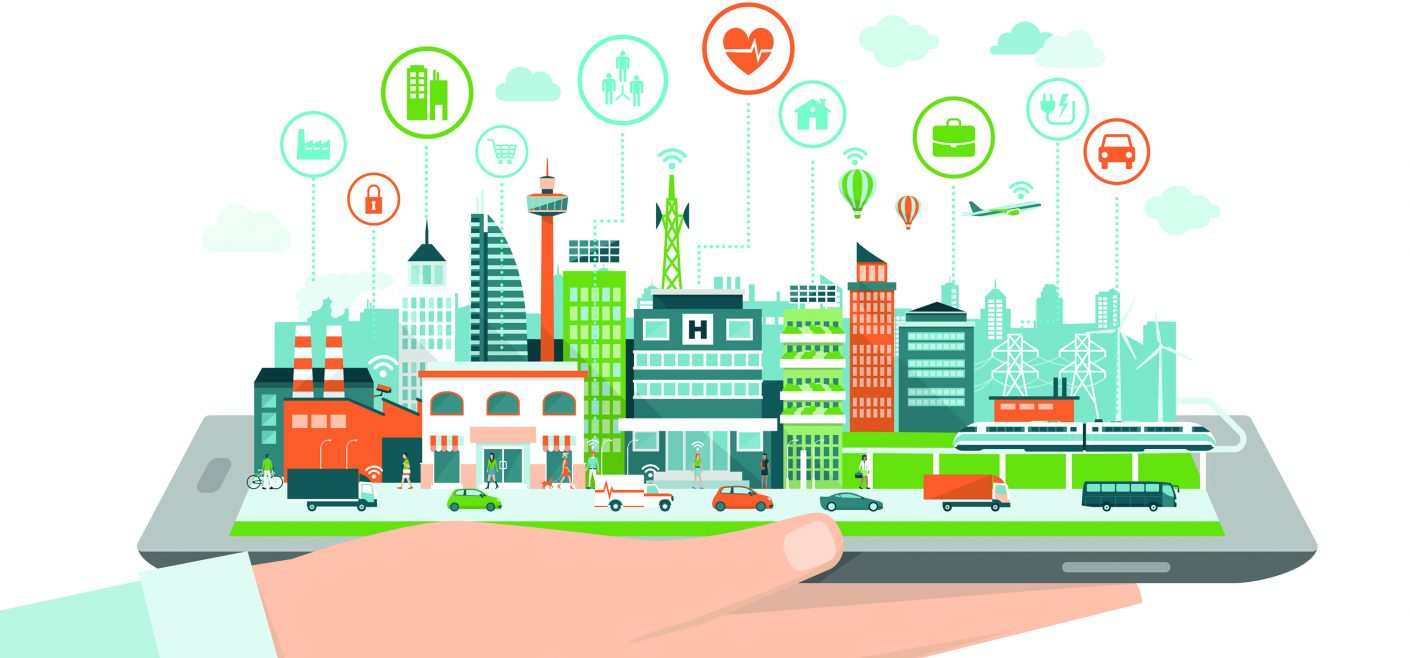 Інфраструктура
Необхідною умовою існування сучасного суспільства є інфраструктура, тобто все те, без чого неможливий сучасний розвиток господарства, життєдіяльність країни і її населення.
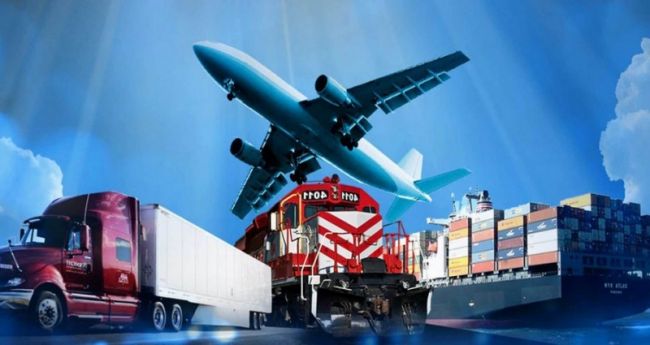 Головна мета курсу - дослідження географічної сутності інфраструктури та механізмів її взаємодії з територією на прикладі України.
Дисципліна “Географія інфраструктури” включатиме:
Дослідження особливостей інфраструктури як територіальної системи
Аналіз ролі і місця інфраструктури в територіально-виробничих комплексах
Оцінку ролі інфраструктурного фактора в територіальній організації населення
Аналіз взаємозв'язку рівнів розвитку інфраструктури та стадіальності соціально-економічного розвитку території
Оцінку інфраструктурного потенціалу України
Аналіз географічних аспектів інфраструктурної політики в Україні і т.д.
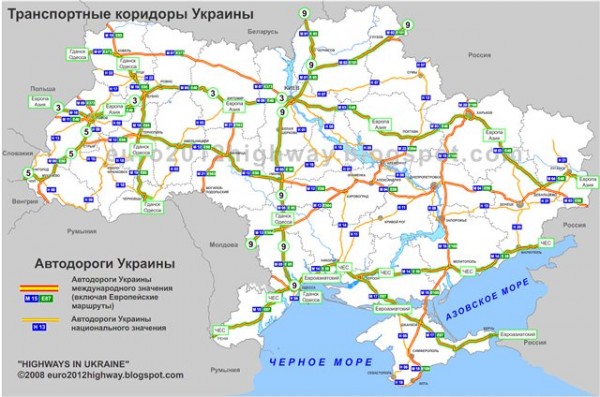 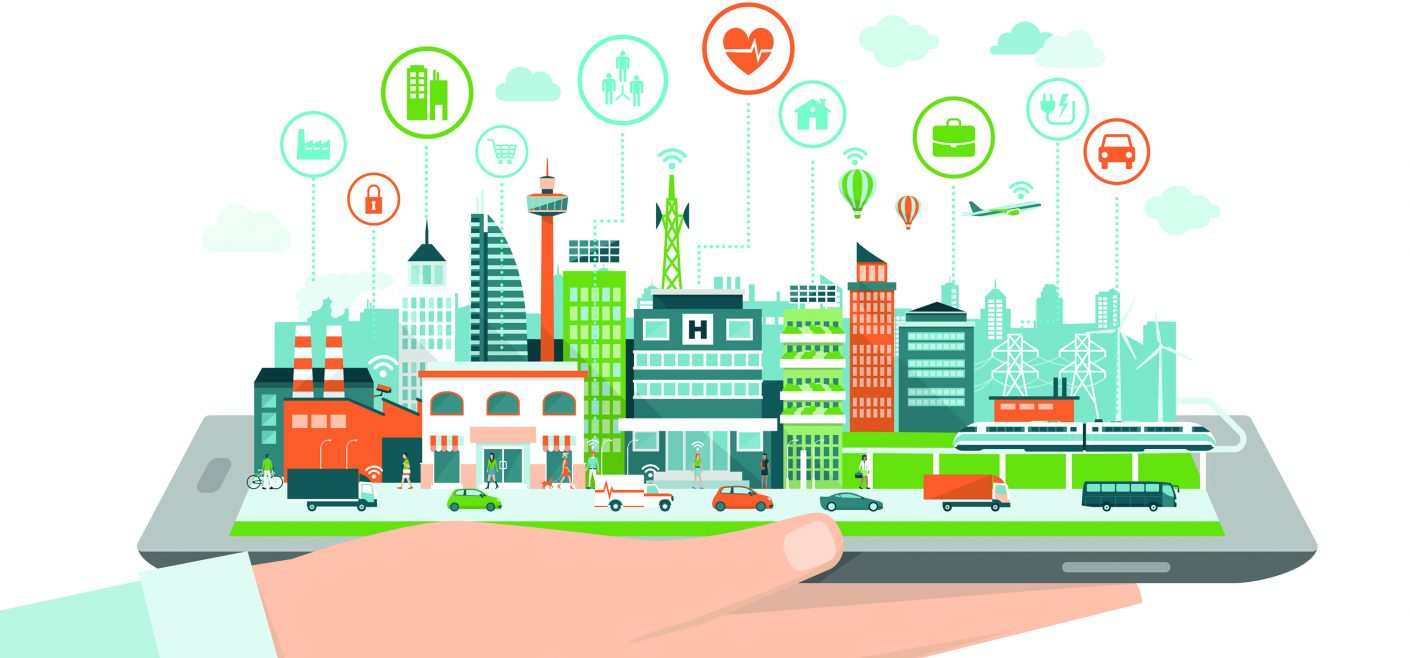 До зустрічі на “Географії інфраструктури”!									Всі фотоматеріали були взяті з Internet-джерел